Elements of Art:Space (Part 1)
Warm-up: Quote
“Without negative space how would we appreciate the positive in our art and in our lives?”  ~Dyan Law
Objective: to identify, examine and illustrate concepts of space.
Vocabulary of Space
Space is the area around, above, and within an object.

Space refers to the emptiness or area between, around, above, below, or within objects.

Positive Space- the actual shapes or forms that exist.

Negative Space- the empty areas between the shapes or forms.
How many kinds of space are there?
There are six ways an artist can create the illusion of space on a 2-Dimensional surface.
Overlapping 
Placement on the paper
Size
Detail
Color and Value
Perspective
Overlapping
Overlapping occurs when objects that are closer to the viewer prevent the view of objects that are behind them.
Placement on the Paper
Objects placed higher within the picture plane will appear further away.
Size
Objects that are smaller will appear further away from the viewer.
What do overlapping, size and placement on paper have in common?
They are the beginnings of a 2-D drawing 
     that include a Foreground, Middleground 
     and Background. (see video link below)
https://youtu.be/V0S5vZKR--Y
Detail
Objects that are further away should have less detail than objects that are closer to the viewer.
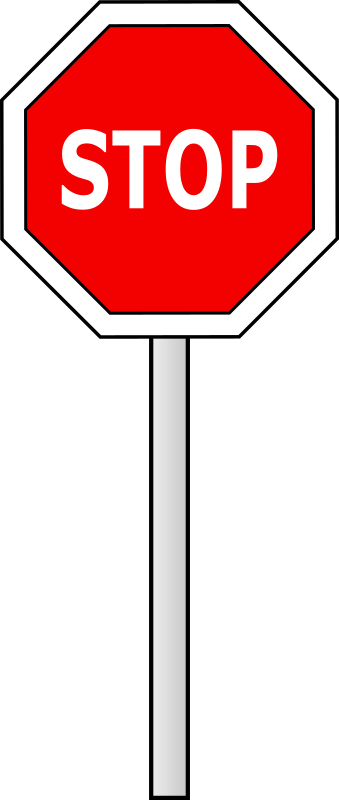 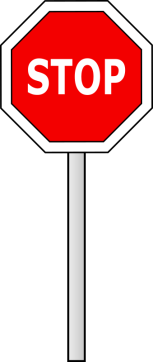 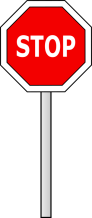 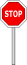 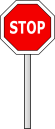 Color and Value
Objects that are further away are lighter in value, while objects that are closer are typically darker in value. Objects that are further away are cooler in color temperature, while objects that are closer are warmer.
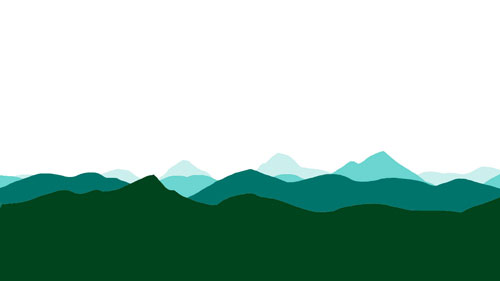 Color and Value
Perspective
Linear perspective is a drawing method that uses lines to create the illusion of space on a flat surface.
Review Questions
1.) Name 3 of the 6 kinds of space?
2.) In the image below what part is the positive 
          space and which
          is the negative space?



3.) What are the 3 parts of  a 2-D artwork? 
         (Hint: It is usually found in a landscape artwork.)
4.) In what ways did we identify and examine space?
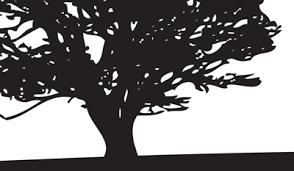